Krevčervený krevní obraz, krevní skupiny, sedimentace, osmotická rezistence
Praktické cvičení z fyziologie (podzimní semestr: 10. – 12. týden)
Studijní materiály byly vytvořeny za podpory projektu MUNI/FR/1474/2018
1
Fyziologický ústav, Lékařská fakulta Masarykovy univerzity
Červený krevní obraz
2
Fyziologický ústav, Lékařská fakulta Masarykovy univerzity
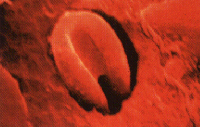 Červená krvinka (erytrocyt, ery)
bezjaderná buňka, hlavní část formované složky krve
Tvar:
bikonkávní disk - tvar zvětšuje povrch asi o 30%
tvar zajištuje protein spektrin
plasticita tvaru důležitá pro prostup úzkými kapilárami 
Funkce:
transport kyslíku (vázaného především na hemoglobin) do tkání
účastní se na udržení acidobazické rovnováhy a transportu CO2
Velikost:
Normocyt: 7,5 µm
Mikrocyt: ≤ 7 µm
Makrocyt: ≥ 9 µm
Megalocyt: ≥ 20 µm
Tloušťka cca 2,5 µm na periferii a cca 1 µm ve středu disku
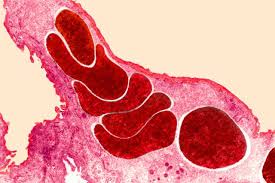 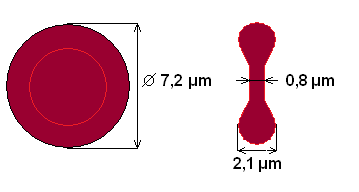 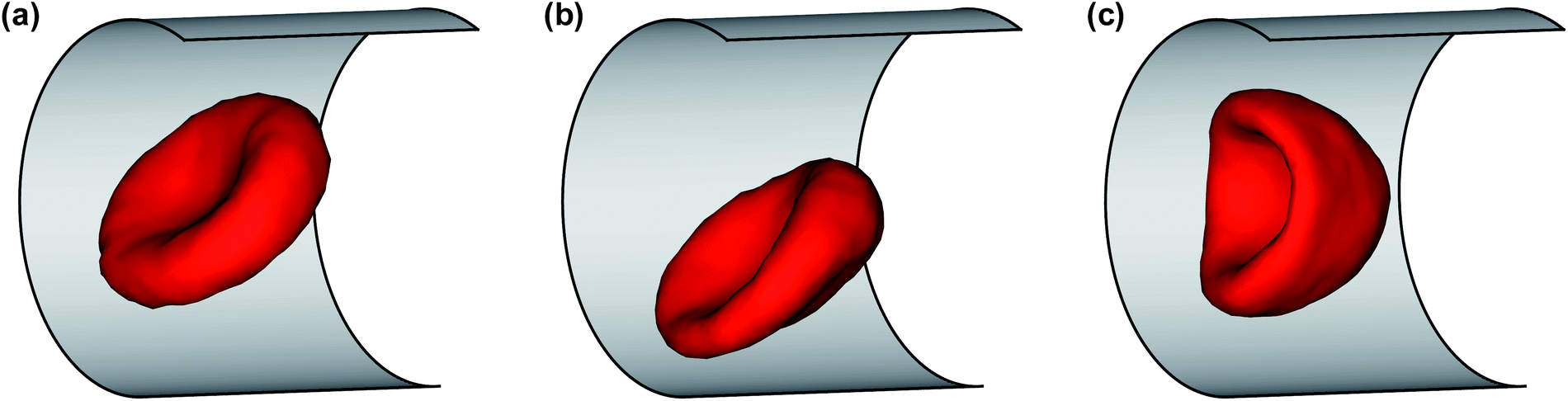 3
Fyziologický ústav, Lékařská fakulta Masarykovy univerzity
Retikulocyt
Prekurzor erytrocytů, fyziologicky tvoří retikulocyty 1% ± 0,5% všech červených krvinek v krvi
retikulocytóza: zvýšení podílu retikulocytů v periferní krvi, nastává po ztrátě krve nebo darování krve
Již nemá jádro, ale v cytoplasmě nacházíme zbytky organel (substantia granulo-filamentosa)
Do 48 h dozrává ve zralý erytrocyt
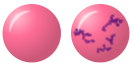 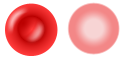 retikulocyt
zralý erytrocyt
4
Fyziologický ústav, Lékařská fakulta Masarykovy univerzity
Poikylocytosis: nepravidelné tvaru erytrocytů
Přítomná u různých typů anémii
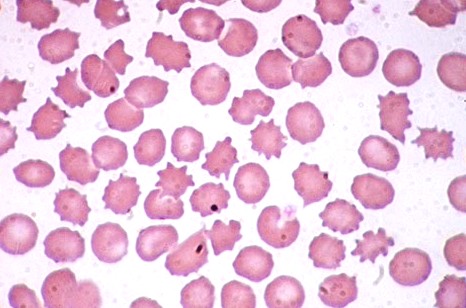 5
Fyziologický ústav, Lékařská fakulta Masarykovy univerzity
Počet erytrocytů
Počet ery - RBC (red blood count) 
Muž: 4,3-5,3 * 1012 / l
Žena: 3,8-4,8 * 1012 / l
Novorozenec: 4,4-7 *1012 / l
Pohlavní rozdíly:
U mužů: testosteron (mužský pohlavní hormon) stimuluje vyplavení erytropoetinu
U žen ve fertilním věku: relativní erytrocytopenie způsobená pravidelnou ztrátou krve během menstruace (a nižší hladinou testosteronu)

polyglobulie – zvýšený počet ery – zvýšená viskozita krve
Polycytemie vera, dehydratace, adaptace na vyšší nadmořskou výšku
erytrocytopenie – snížení počtu ery – nižší viskozita krve
6
Fyziologický ústav, Lékařská fakulta Masarykovy univerzity
Stanovení počtu červených krvinek
Automatické metody
Impedanční – měříme na podkladě nárůstu odporu a poklesu proudu při průchodu kapilárou ze zásobní nádoby do menší nádobky. Ery má nižší vodivost než diluent. Umožnuje nám zjistit i velikost ery, malý = větší proud, velký = nižší proud.
Fotooptická – při průchodu kapilárou na ery dopadá světelný paprsek, ery způsobí rozptyl světla, který zachycujeme
Klasická metoda
Bürkerova komůrka + Hayemův roztok, sloužící k ředění 
4950 µl Hayemova roztoku a 25 µl krve: ředění *198, nebo 4975 µl Hayemova roztoku a 25 µl krve: ředění *199)
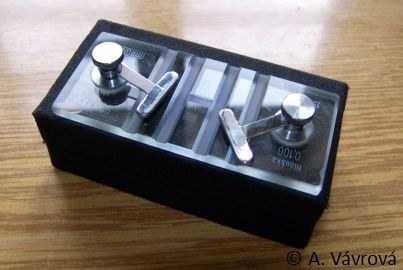 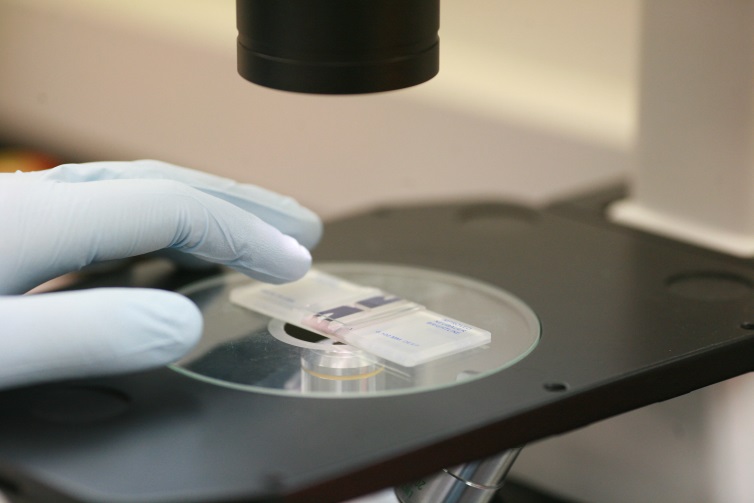 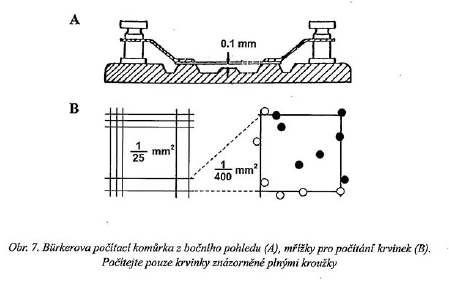 7
Fyziologický ústav, Lékařská fakulta Masarykovy univerzity
Hematokrit
Vyjadřuje procentuální zastoupení objemu erytrocytů v plné krvi
Zjišťujeme po centrifugaci nesrážlivé krve*
Plasma
Buffy coat – bílá neprůhledná vrstva nad ery tvořená leukocyty a trombocyty – tvoří pouze 1% objemu krve
Erytrocyty
HCT (hematokrit)
Muž: 42-52%
Žena: 37-47%

*centrifugací srážlivé krve po odstranění krevního koagula získáme  krevní sérum (od plazmy se liší chyběním koagulačních faktorů)
Anemickákrev
Normální krev
Polycytémie
plazma (55 %)
leukocyty and destičky (1%)
8
Fyziologický ústav, Lékařská fakulta Masarykovy univerzity
erytrocyty (44%)
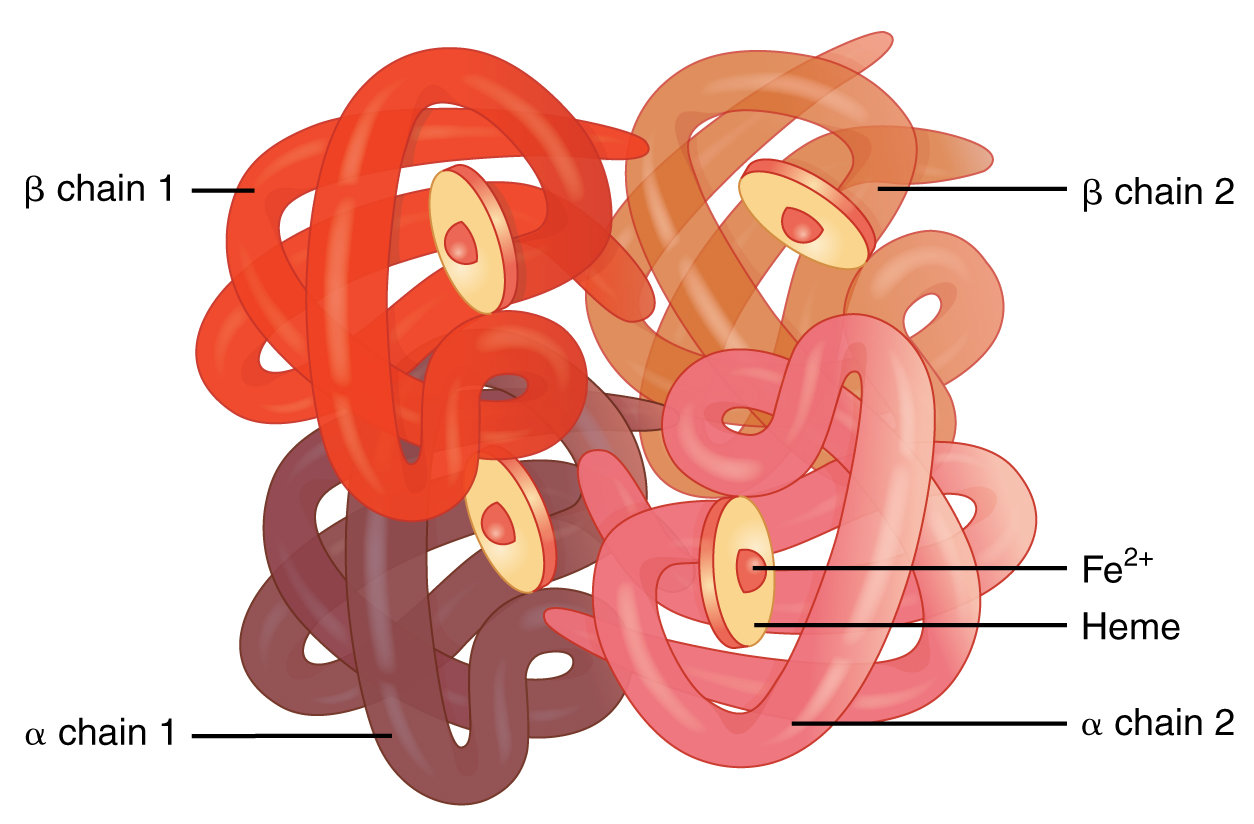 Hemoglobin (Hb)
α a β globinové jednotky u dospělého
α a γ globinové jednotky u fetálního (větší afinita ke kyslíku než mateřský hemoglobin)
Hem obsahuje železo Fe2+ – místo vazby O2 
HGB (koncentrace hemoglobinu)
Muž: 140-180 g/l
Žena: 120-160 g/l
Novorozenec: 160-240 g/l

Spektrofotometrické stanovení:Ke krvi přidáme transformační roztok, který způsobí lýzu erytrocytů a uvolnění hemoglobinu, který zároveň přemění na kyanhemoglobin. Stanovujeme absorbanci světla roztokem.
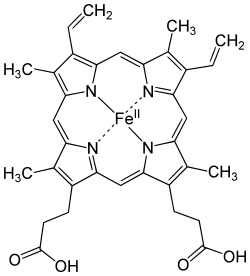 hem
9
Fyziologický ústav, Lékařská fakulta Masarykovy univerzity
Deriváty hemoglobinu
Oxyhemoglobin (navázaný O2 )hemoglobin s navázaným O2 (jasně světle červený)
Karboxyhemoglobin, karbonylhemoglobin (navázaný CO) „karmínově“ červený, od 50% saturace CO nastává porucha vědomí
Karbaminohemoglobin (navázaný CO2)váže se na N konec řetězce na amino skupinu (temně červený), od 5% CO2 ve vdechovaném vzduchu porucha vědomí – zhoršuje vazbu O2 na hemoglobin
Methemoglobin, metHb (oxidované železo, Fe3+)neváže O2, tmavý „čokoládově“ hnědý, 1-3% jsou normální, 70 % smrtelné 
Glykovaný hemoglobin – na řetězec se váže glukoza – odráží dlouhodobou hladinu cukru v krvi (glykémii) – norma do 4 mmol/l, zvýšená u nekompenzovaného diabetu
10
Fyziologický ústav, Lékařská fakulta Masarykovy univerzity
Deriváty hemoglobinu – oxy a deoxyhemoglobin
Spektra jednotlivých derivátů hemoglobinu
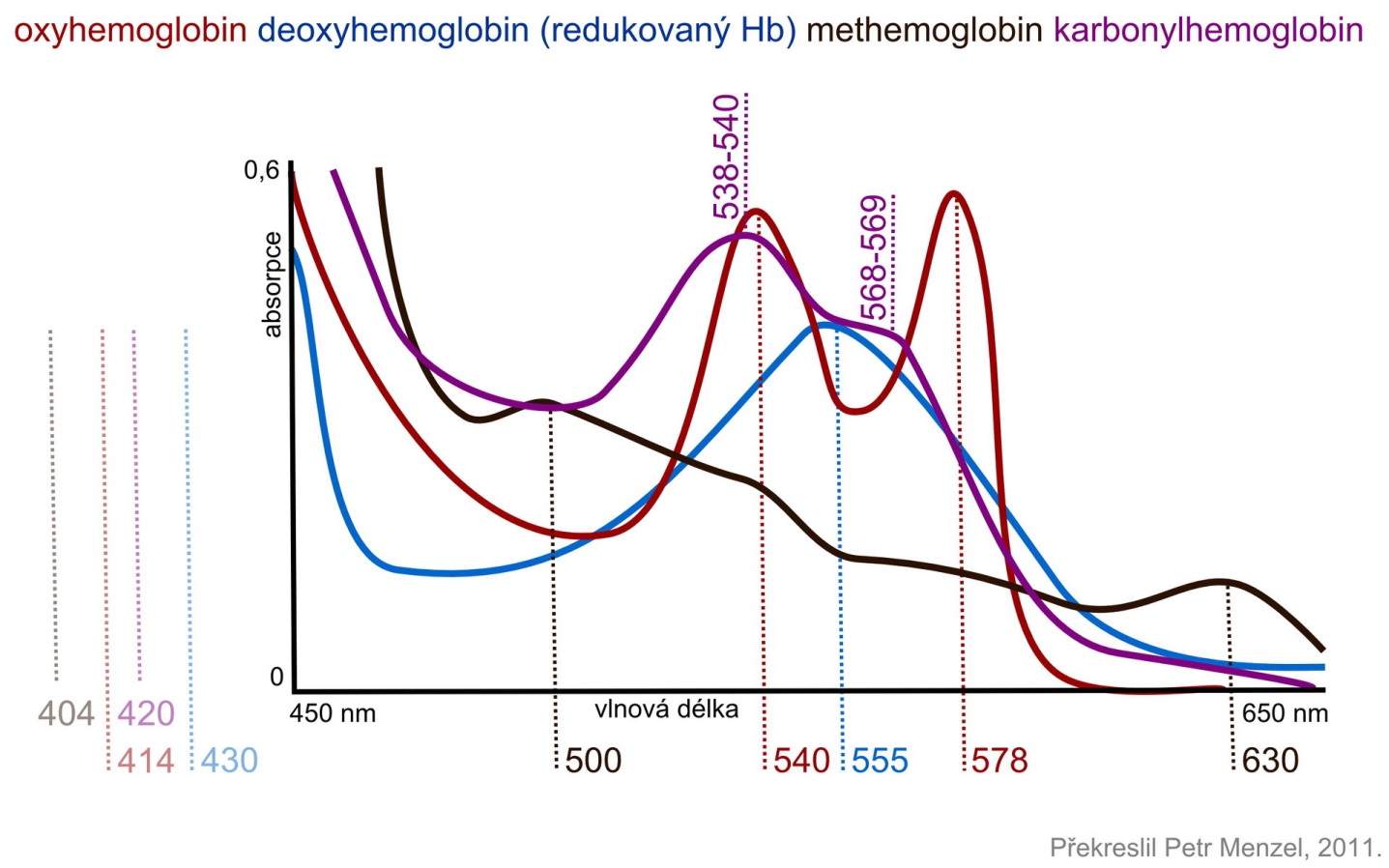 arteriální okysličená krev
venózní odkysličená krev
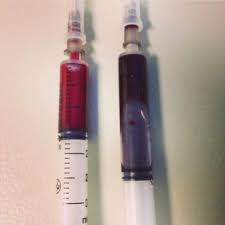 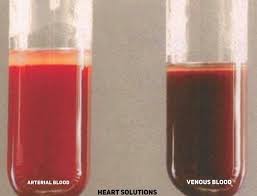 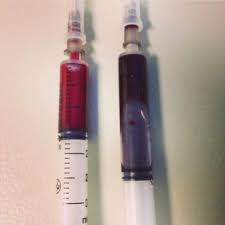 Spektrum oxyhemoglobinu a karboxyhemoglobinu je podobné na vlnové délce, která hodnotí saturaci hemoglobinu kyslíkem → hypoxie způsobená otravou CO se tímto způsobem nedá zjistit, pokud na to není senzor specializovaný
11
Fyziologický ústav, Lékařská fakulta Masarykovy univerzity
Deriváty hemoglobinu - methemoglobin
Při vysoké methemoglobinémii je arteriální krev tmavší
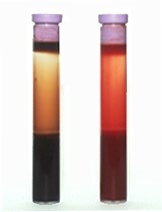 Krev s vysokou koncentrací metHb
Normální krev
Barevné spektrum pro určení % methemoglobinu v krvi
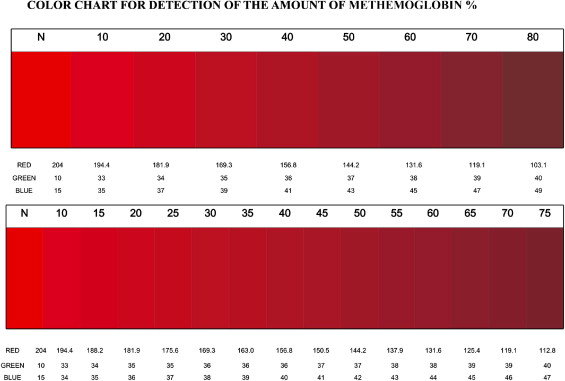 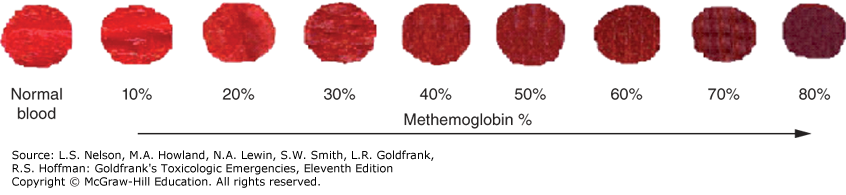 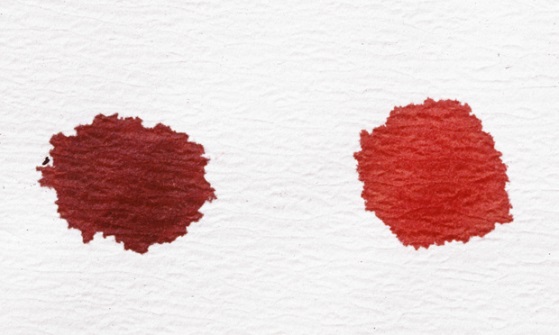 Test se provádí s okysličenou krví – čím větší je koncentrace metHb, tím tmavší je krev
12
Fyziologický ústav, Lékařská fakulta Masarykovy univerzity
Deriváty hemoglobinu - methemoglobin
Vznik metHb – oxidace Hb dusitany
v krvi přítomný enzym methemoglobinreduktáza - redukuje Fe+3 zpět na Fe2+
Dále neenzymatická redukce pomocí vit. C
Kojenci mají nedostatečně vyvinuté redukční mechanismy (+ fetální hemoglobin snáze oxiduje) → je nutný snížený příjem dusitanů v kojenecké stravě (používání kojenecké vody)
Methemoglobinémie – vrozené i získané příčiny
Vrozené – porucha tvorby redukčních enzymů
Získané
zvýšený příjem dusičnanů a dusitanů (hnojiva)
otravy (nitrobenzen, anilin) 
léky (benzokain, dále fenacetin, sulfonamidy)
Terapie - podávání některých redukčních činidel– methylénové modři nebo kyseliny askorbové
13
Fyziologický ústav, Lékařská fakulta Masarykovy univerzity
Vypočítané hodnoty červené složky
Objem erytrocytu (MCV, mean corpuscular volume)
MCV = HCT/RBC (hematokrit/ red blood count) = 80-95 fl
Množství hemoglobinu v erytrocytu (MCH, mean corpuscular hemoglobin)
MCH = HGB/RBC (hemoglobin/ red blood count) = 28-32 pg
Koncentrace hemoglobinu v erytrocytu (MCHC, mean corpuscular hemoglobin concentration)
MCHC = HGB/HCT (hemoglobin/ hematokrit) = 310-360 g/l

Distribuční šíře ery (RDW) = 11,5-14,5%
Informuje o variabilitě ve velikosti erytrocytů  
↑RDW – anizocytóza
14
Fyziologický ústav, Lékařská fakulta Masarykovy univerzity
Anisocytosis: erytrocyty rozdílné velikosti
Mírná anisocytóza je fyziologická
15
Fyziologický ústav, Lékařská fakulta Masarykovy univerzity
Vypočítané hodnoty červené složky
HCT
hematokrit
muži: 42 - 52%
ženy: 37 - 47%
MCHC = HGB/HCT
HCT/RBC = MCV
objem ery
množství hemoglobinu v ery
80 - 95 fl
310 - 360 g/l
RBC
HGB
počet ery
koncentrace hemoglobinu
muži: 140 - 180 g/l
ženy: 120 - 160 g/l
MCH = HGB/RBC
muži: 4,3 - 5,3 * 1012 / l
ženy: 3,8 - 4,8 * 1012 / l
koncentrace hemoglobinu v ery
28 - 32 pg/ery
↑MCV → makrocytémie
↓MCV → mikrocytémie
↑MCH → hyperchromní ery
↓MCH → hypochromní ery
Anémie (chudokrevnost)
= nedostatek funkčního hemoglobinu v krvi 
Málo ery a/nebo nízký hematokrit a/nebo nefunkční hemoglobin
Porucha tvorby ery (proliferace, diferenciace), zvýšená destrukce ery, nebo krevní ztráty

Krvinky patří mezi nejrychleji se množící buňky v těle, a proto v krvi nejrychleji pozorujeme změny při poruše nutrice.Anémie může mít různé příčiny (získané i vrozené), zde jich uvedeme jen několik.

Projevy (anemický syndrom):
Tkáňová hypoxie: Bledost (pozorovatelné na konjunktivě), únava, slabost
Tachykardie
Zadýchání se při námaze
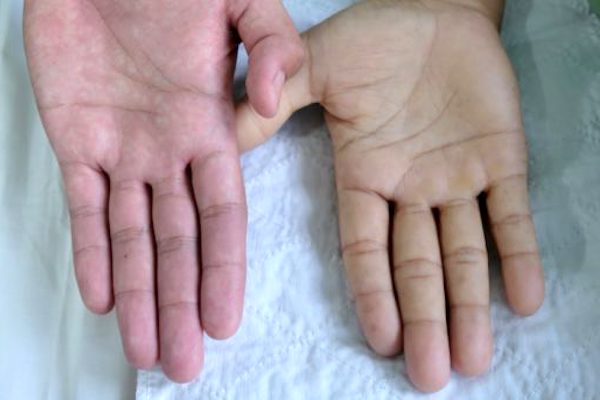 17
Fyziologický ústav, Lékařská fakulta Masarykovy univerzity
Sideropenická anémie:
Způsobená nedostatkem Fe2+ → nedostatečná tvorba hemoglobinu → hypoxie tkání stimuluje tvorbu erytropoetinu → zvýšená tvorba erytrocytů s nedostatečným množstvím hemoglobinu

Mikrocytární hypochromní anémie
↓MCV a ↓MCH, RBC vyšší nebo nezměněn
Erytrocyty jsou malé, světlé, hemoglobin je jen na krajích ery
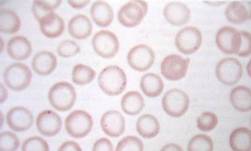 18
Fyziologický ústav, Lékařská fakulta Masarykovy univerzity
Megaloblastická anémie
Přítomnost megaloblastů (nadměrně velkých nezralých erytrocytů) v kostní dřeni a snížený počet retikulocytů v periferní krvi 

Makrocytární hyperchromní anémie (↑MCV, ↑MCH, ↓RBC ) 
Malý počet velkých erytrocytů se zvýšeným obsahem hemoglobinu
Vzniká v důsledku nedostatku vitamínů B12 a kys. listové - důležité pro metylaci uracilu na tymin 
↓ B12 a kys. listová → ↓tvorba DNA, zatímco syntéza RNA a bílkovin je neporušena
Zásoba B12 – roky; kys. listové – měsíce → projevy hypovitaminózy se zpožděním

Perniciózní anémie - nejčastější typ megaloblastické anémie 
Autoimunitní onemocnění narušující vstřebávání B12
Autoimunitně poškozené parietální buňky žaludeční sliznice netvoří vnitřní faktor, který je nezbytný pro vstřebání B12 (porucha tvorby faktoru může být i důsledek operace žaludku)
19
Fyziologický ústav, Lékařská fakulta Masarykovy univerzity
Megaloblastická anémie
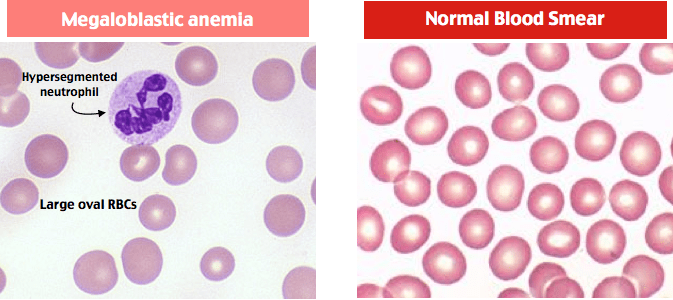 Megaloblastická anémie
Normální krevní nátěr
Přítomnost nadměrně velkých nezralých erytrocytů (megaloblastů) v kostní dřeni
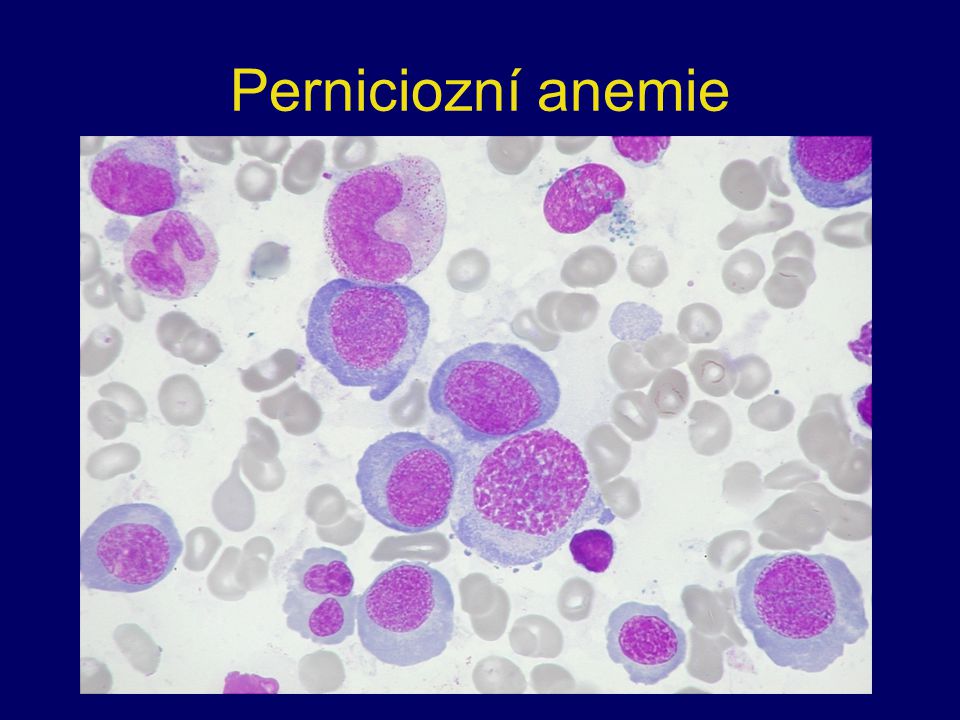 megaloblast
Normální krev
Megaloblastická anémie
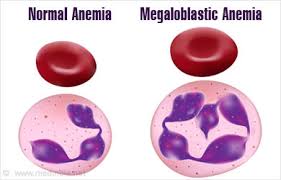 erytrocyt
neutrofil
Ery jsou větší, hyperchromní, nemají tak výrazný světlý střed jako normální ery a je jich málo (+přítomnost hypersegmentovaných neutrofilů)
20
Fyziologický ústav, Lékařská fakulta Masarykovy univerzity
Krevní skupiny
21
Fyziologický ústav, Lékařská fakulta Masarykovy univerzity
Antigeny a protilátky krevních skupin
Krevní skupiny se určují podle antigenů na membráně erytrocytu
Tyto krevní znaky se dědí a jsou neměnné během celého života
Lehký úvod do obecných principů imunizace
Antigen je „rozpoznávací značka“, podle které imunitní systém určí, zda se jedná o buňku vlastní či cizí
Pokud se imunitní systém poprvé setká s cizorodým erytrocytem v krvi, začne si vytvářet protilátky proti cizím antigenům na erytrocytu (ale ne proti těm antigenům, které jsou stejné, jako ty na vlastních ery). Cizí antigen si zapamatuje a při dalším setkání protilátky vytvoří rychleji.
Pokud jsou v krvi protilátky proti určité krevní skupině, erytrocyt této krevní skupiny spustí imunitní reakci → destrukce cizorodé krvinky (hemolýza)
Nejdůležitější krevní skupiny jsou AB0 a Rh
Protilátky AB0 systému jsou v krvi od prvních měsíců života
Protilátky proti Rh faktoru a jiným skupinám s tvoří až po imunizaci nekompatibilní krví -  nežádoucí imunitní odpověď při opakovaných transfuzích ne plně kompatibilní krve
Existují desítky dalších systémů, na které je potřeba brát ohled z imunologického hlediska (systémy MNS, Kell, Lewis, Kidd,…)
22
Fyziologický ústav, Lékařská fakulta Masarykovy univerzity
aglutinin
Systém AB0
aglutinogen na erytrocytu
Antigen na povrchu ery (aglutinogen): A, B
Protilátka v krvi (aglutinin): anti-A, anti-B (IgM)
Neprochází placentou
Aglutinace (shlukování): 
anti-A reaguje s A, anti-B reaguje s B
Erytrocyty jsou pospojované aglutinogeny – vytváří se shluky
Spustí se imunitní odpověď (aktivace komplementu), která zničí cizí erytrocyty (hemolyzuje)
imunizace proti A a B je v průběhu prvních měsíců života (tyto antigeny jsou přítomné ve stravě) – aglutininy pak jsou přítomné v krvi po zbytek života

Při podání nekompatibilní krve – silná aktivace imunitního systému, hemolýza, anémie, hemoglobinurie (hemoglobin v moči), selhání ledvin, …smrt
23
Fyziologický ústav, Lékařská fakulta Masarykovy univerzity
Systém AB0
Antigen na povrchu erytrocytu (aglutinogen): A, B
Protilátka v krvi (aglutinin): anti-A, anti-B (IgM)
24
Fyziologický ústav, Lékařská fakulta Masarykovy univerzity
Rh faktor
Antigeny D, d (také C,c, E, e, které jsou slabší) - přítomné jen na erytrocytech
Nejsilnější je D – je-li přítomno → krevní skupina Rh+
V případě recesivních homozygotů (dd) → krevní skupina Rh- (17% v Evropě, jinde <1%)
u Rh- krve vznikají protilátky (anti-D, IgG) až po imunizaci
Krev Rh- se musí setkat s krví Rh+
První reakce je slabší, další setkání s Rh+ vyvolá silnější imunitní odpověď  → hemolýza
Možnosti imunizace:
Transfuze nekompatibilní krve – Rh- příjemce dostane Rh+ krev
Porod (potrat, interrupce, krvácení z placenty, invazivní zákroky), kde matka je Rh- a plod Rh+
Imunizace se projeví až během dalších těhotenství této kombinace – IgG protilátky procházejí přes placentu a napadají krev plodu → hemolýza krve → anémie → zvýšená krvetvorba → fetální erytroblastóza (více erytroblastů - nezralých ery)
nekonjugovaná hyperbilirubinemie (ikterus), anémie, hydrops (otok tkání kvůli hypoxii), smrt
Prevence – po porodu (či jiné události) podání anti-D – zajistí Rh- ery dřív, než si jich všimne imunitní systém matky
25
Určení krevních skupin sklíčkovou metodou
Na podložní sklíčko kápneme protilátky anti-A, anti-B a kombinaci anti-A a anti-B
Nebo se použijí séra krevních skupin A (obsahuje anti-B), B (anti-A) a 0 (anti-A, anti-B) – sérum je krevní plazma bez koagulačních faktorů, obsahuje příslušné aglutininy
protilátky smícháme s kapkou krve (séra mezi sebou se nesmí promíchat)
Pozitivní výsledek je v séru, kde došlo k aglutinaci (shlukování)
anti-B
anti-A
anti-AB
-
+
+
26
Fyziologický ústav, Lékařská fakulta Masarykovy univerzity
Přiřaďte krevní skupiny k výsledkům testu
anti-B
anti-A
anti-AB
3
anti-B
anti-B
anti-A
anti-AB
anti-A
anti-AB
2
4
anti-B
anti-A
anti-AB
anti-B
anti-A
anti-AB
1
5
27
Fyziologický ústav, Lékařská fakulta Masarykovy univerzity
Výsledky sklíčkové metody
anti-B
anti-A
anti-AB
AB
anti-B
anti-B
anti-A
anti-AB
anti-A
anti-AB
A
0
anti-B
anti-A
anti-AB
anti-B
anti-A
anti-AB
B
špatná séra
28
Fyziologický ústav, Lékařská fakulta Masarykovy univerzity
Sedimentace erytrocytů
29
Fyziologický ústav, Lékařská fakulta Masarykovy univerzity
Sedimentace erytrocytů
Fyzikální proces usazování erytrocytů (krevních elementů) v neproudící nesrážlivé krvi
vyšetřuje se sedimentační rychlost
nespecifická laboratorní metoda - říkající nám pouze “něco se děje”
měříme rychlost poklesu ery ve sloupci nesrážlivé krve (v kapiláře)
Sedimentační rychlost je nepřímo úměrná suspenzní stabilitě krve
30
Fyziologický ústav, Lékařská fakulta Masarykovy univerzity
Helmholtzova elektrická dvojvrstva
na vnějším povrchu membrány ery se nachází záporný náboj, nesený zejména zbytky sialových kyselin membránových proteinů
v těsném okolí membrány se elektrostatickými silami udržují kladně nabité ionty (především Na+) – tvoří 1. vrstvu iontů
ke kladně nabité vrstvě jsou přitahovány záporně nabité ionty, které tvoří převážnou část 2. iontové vrstvy
ery se díky svému „elektrickému obalu“ vzájemně odpuzují, což zabezpečuje, že neproudící nesrážlivá krev po jistou dobu setrvává jako suspenze krevních elementů v plazmě (suspenzní stabilita)
+
+
-
-
+
+
+
+
+
-
-
-
ERY
-
+
-
-
-
+
-
-
+
+
-
-
+
-
-
-
+
-
-
-
-
-
+
-
-
-
-
+
+
+
+
+
-
-
+
-
31
Fyziologický ústav, Lékařská fakulta Masarykovy univerzity
Mechanismus sedimentace erytrocytů
gravitace – pod vlivem této síly se erytrocyty v neproudící nesrážlivé krvi postupně usazují (sedimentují)
při narušení Helmholtzovy elektrické dvojvrstvy dochází ke skládání ery do válečků – penízkovatění (tvorba rouleaux, agregátů)
které mají velký objem, ovšem relativně malý povrch, a proto klesají rychleji
narušení elektrické dvojvrstvy tak způsobí zvýšení sedimentační rychlosti
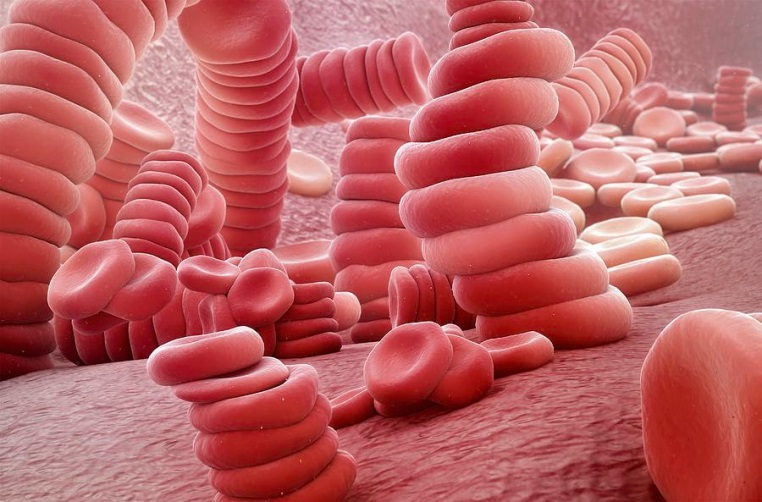 32
Fyziologický ústav, Lékařská fakulta Masarykovy univerzity
Faktory ovlivňující rychlost sedimentace
Sedimentace závisí na vlastnostech erytrocytů a složení plazmy
Albumin má záporný náboj – udržuje suspenzní stabilitu
Ig a fibrinogen narušují náboj ery – urychlují penízkovatění
Před odběrem krve na sedimentaci by se neměla jíst tučná jídla
Sedimentace ovlivněna taky tvarem ery (sférocytóza, srpkovitá anémie)
S věkem se sedimentace zrychluje
33
Fyziologický ústav, Lékařská fakulta Masarykovy univerzity
Metody vyšetření sedimentační rychlosti
dle Fahraeus-Westergrena (FW, přímá metoda):
kapilára postavená kolmo
odečítá se po 1 hodině

dle Wintroba (šikmá sedimentace):
kapilára sešikmená pod úhlem 45°
odečítá se po 15 minutách
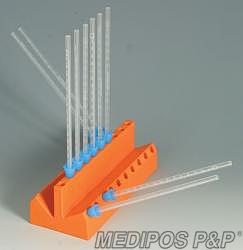 34
Fyziologický ústav, Lékařská fakulta Masarykovy univerzity
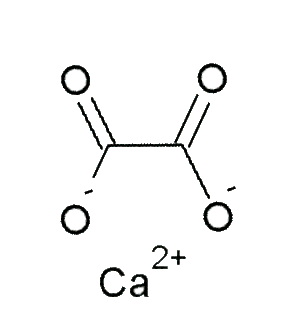 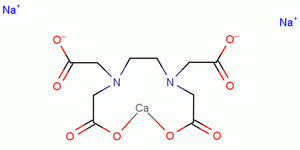 Nesrážlivá krev
Krev, ve které zabráníme koagulačnímu systému v jeho funkci
Možnosti
Vyvázáním Ca2+ iontů esenciálních pro koagulaci (chelatační antikoagulancia)
Citrát sodný
EDTA - kyselina ethylendiamintetraoctová
Oxalát sodný 
Stimulací antikoagulačního systému
Aktivace antitrombinu III - heparin a jeho nízkomolekulární deriváty
(Antitrombin III inaktivuje trombin a některé další koagulační faktory, heparin účinek antitrombinu III zesiluje)
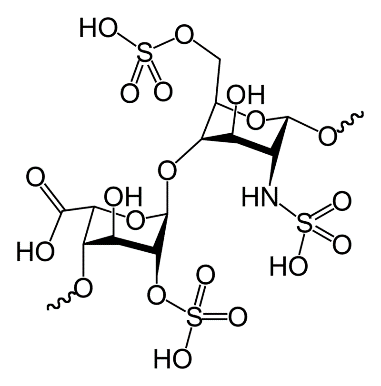 35
Fyziologický ústav, Lékařská fakulta Masarykovy univerzity
Fyziologické hodnoty
Muži: 2-8 mm/h
Ženy: 7-12 mm/h
Novorozenci: 2 mm/h
Kojenci: 4-8 mm/h

Ženy mají méně ery a více fibrinogenu → rychlejší sedimentace
S věkem se sedimentace zrychluje
36
Fyziologický ústav, Lékařská fakulta Masarykovy univerzity
Změněné hodnoty FW
Zvýšené FW:
Těhotenství, menstruace
Makrocytémie
Infekce
Nádory
Záněty
Nekrózy tkání (infarkt, trauma)
Relativní/ absolutní ztráty albuminu (nefrotický syndrom)
Hyperlipidémie




Snížené FW:
Nepravidelný tvar ery – sférocytóza
Polycytemia vera
Leukocytóza
Dysproteinémie – hypofibrinogenémie, hypogamaglobulinémie
Dehydratace
Ženy mají méně ery a více fibrinogenu → rychlejší sedimentace
S věkem se sedimentace zrychluje
37
Fyziologický ústav, Lékařská fakulta Masarykovy univerzity
Krve v praktickém cvičení
Plná lidská krev
Ery v plazmě (normální hematokrit) – sedimentace by měla být fyziologická
Lidské erytrocyty + fyziologický roztok
Sedimentace bude pomalá – nejsou přítomné plazmatické bílkoviny
Anemická krev
Ery v plazmě (nízký hematokrit) – sedimentace by měla být rychlejší
Hovězí krev
Větší počet ery, menší ery – velmi pomalá sedimentace
Koňská krev
Velké ery, více plazmatických bílkovin – rychlá sedimentace
Koňské erytrocyty + fyziologický roztok
Koňské ery ve fyziologickém roztoku sedimentují pomaleji než v plné koňské krvi
38
Fyziologický ústav, Lékařská fakulta Masarykovy univerzity
Osmotická rezistence erytrocytů
39
Fyziologický ústav, Lékařská fakulta Masarykovy univerzity
Filtrace
Fyzikální separace rozpouštědla od „rozpuštěných“ částic přes membránu poháněná tlakovým gradientem
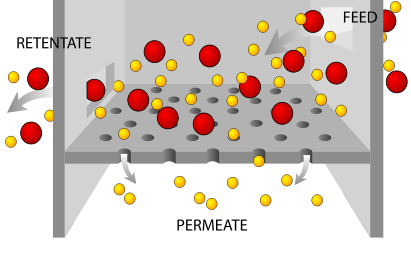 40
Fyziologický ústav, Lékařská fakulta Masarykovy univerzity
Osmóza
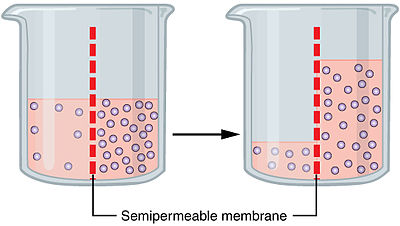 Proudění rozpouštědla přes semipermeabilní membránu po osmotickém gradientu

Osmotický tlak – tlak potřebný k zastavení osmózy
Osmolarita – udává koncentraci osmoticky aktivních částic na 1l roztoku
Osmolalita – udává koncentraci osmoticky aktivních částic na 1 kg rozpouštědla

Osmolalita plazmy (orientačně) = 2*[Na+] + [glc] + [urea] = 275-295 mmol/kgH2O
41
Fyziologický ústav, Lékařská fakulta Masarykovy univerzity
Tonicita
Udává osmolalitu roztoku ve vztahu k buňce
Hypotonické prostředí – roztok má nižší osmolalitu – voda jde do buňky
Isotonické prostředí – stejná osmolalita roztoku - fyziologický roztok (0,9% roztok NaCl)
Hypertonické prostředí – roztok má vyšší osmolalitu – voda jde z buňky
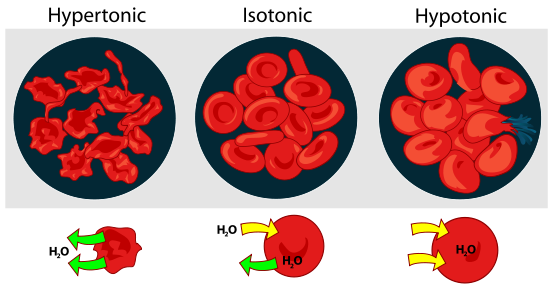 42
Fyziologický ústav, Lékařská fakulta Masarykovy univerzity
Sedimentovaná krev s různými stupni hemolýzy
Hemolýza
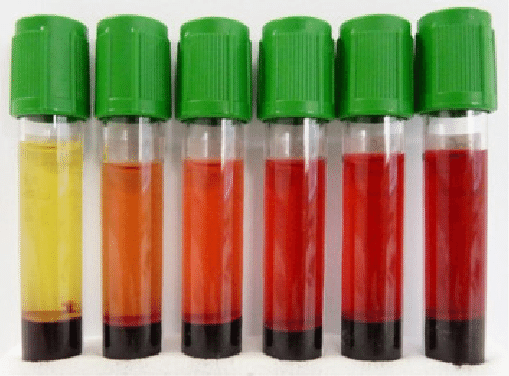 Zánik červené krvinky porušením její membrány – vede k vylití obsahu cytoplasmy erytrocytů
Staré fragilní ery jsou zachytány a zpracovány v červené pulpě sleziny
Při hemolýze v oběhu je hemoglobin navázán na haptoglobin, který zabrání filtraci hemoglobinu ledvinami
Při nadměrné intravasální hemolýze haptoglobin nestačí a dochází k filtraci hemoglobinu ledvinami a jeho ztrátě močí (hemoglobinurie), ztrátě železa, ucpávání tubulů a poškození ledvin (hemoglobinurická nefróza)
Hemolyzovaná krev –plazma je obarvena hemoglobinem
Moč s různými stupni hemoglobinurie
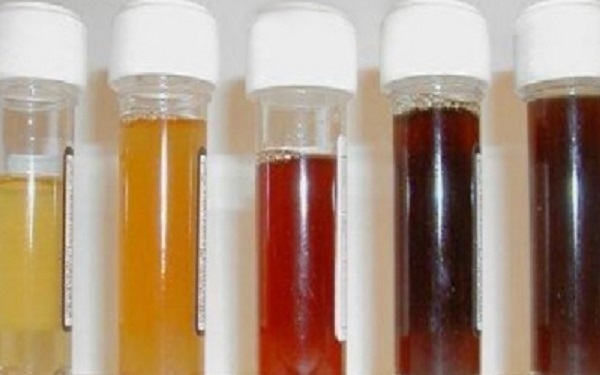 43
Fyziologický ústav, Lékařská fakulta Masarykovy univerzity
Typy hemolýz
Fyzikální
Mechanické poškození membrány, třepání, ultrazvuk, extrémní změny teplot, UV záření
Osmotická
Ery v hypotonickém roztoku nasává vodu a praská
Chemická
Chemická reakce lipidů v membráně s chemickou látkou – silné kyseliny a zásady, tuková rozpouštědla, povrchově aktivní látky (detergenty)
Toxická
Bakteriální toxiny, jedy (rostlinné, hadí, hmyzí, pavoučí,…), paraziti (Plasmodium spp. - malárie)
Imunologická
Transfuze nekompatibilní krve - imunitní systém hemolyzuje erytrocyty (komplementem)
Malárie(Plasmodium spp.)
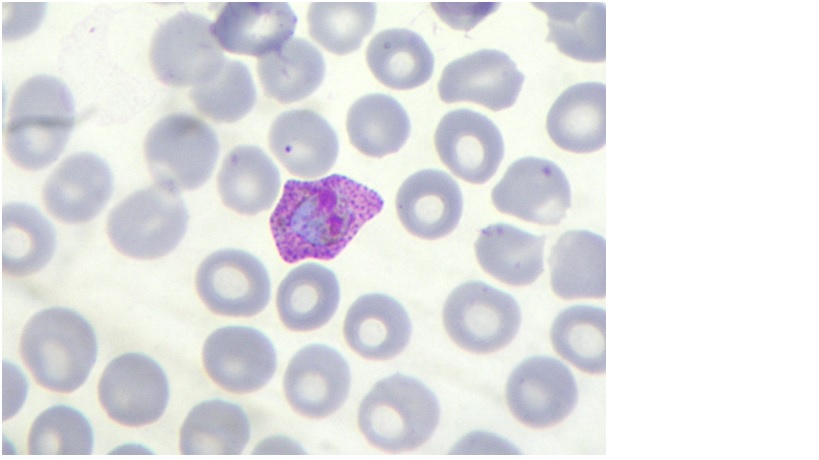 44
Koutník jedovatý (Loxosceles reclusa ) 
Americký pavouk, v Evropě se téměř nevyskytuje… 
…zatím
Hemolytické jedy
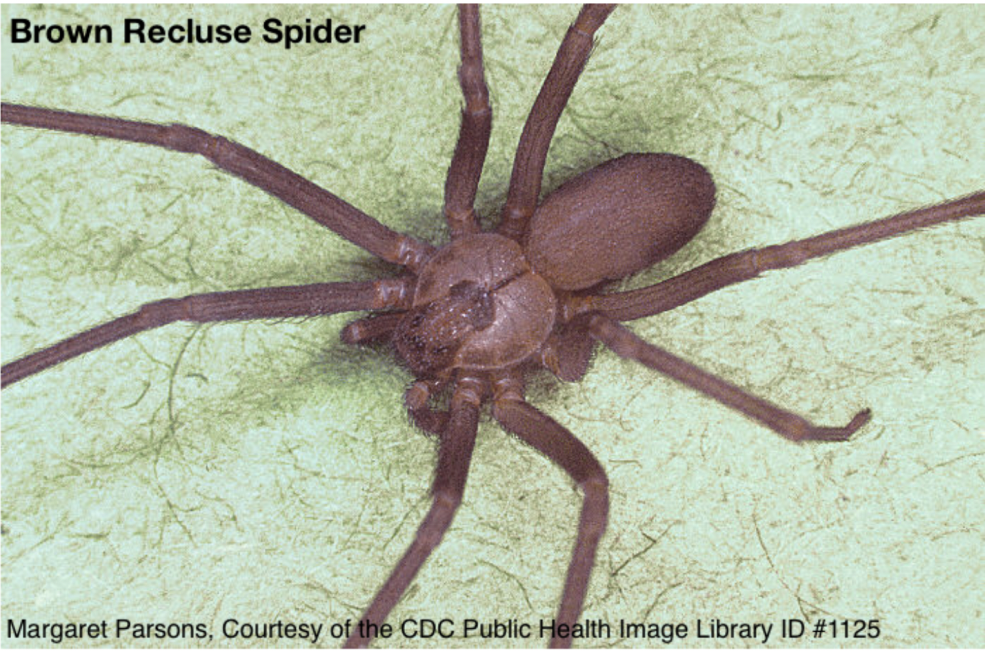 Chřestýšovec běloretý (Cryptelytrops albolabris)
Hemolytické jedy mají i zmije a chřestýšovci. Česká zmije obecná má kombinaci hemolytického a neurotoxického jedu. Nebezpečná je pro oslabené jedince, hlavně v důsledku alergické reakce.
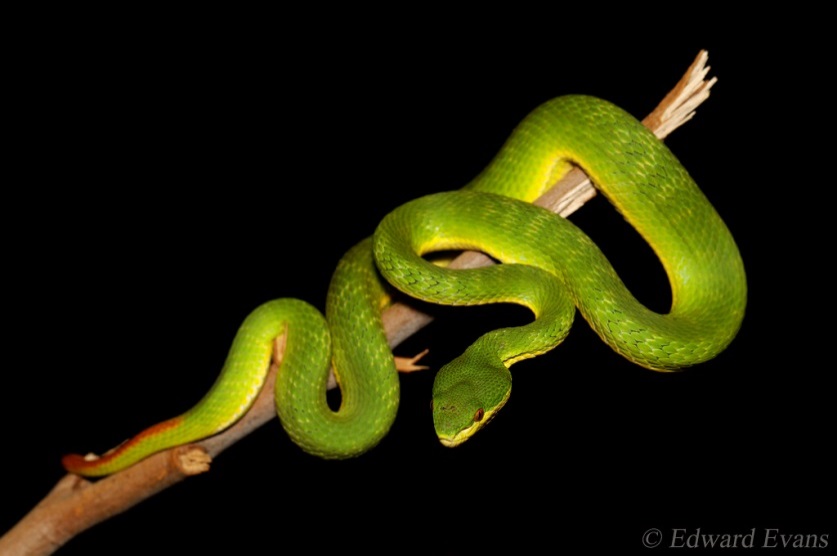 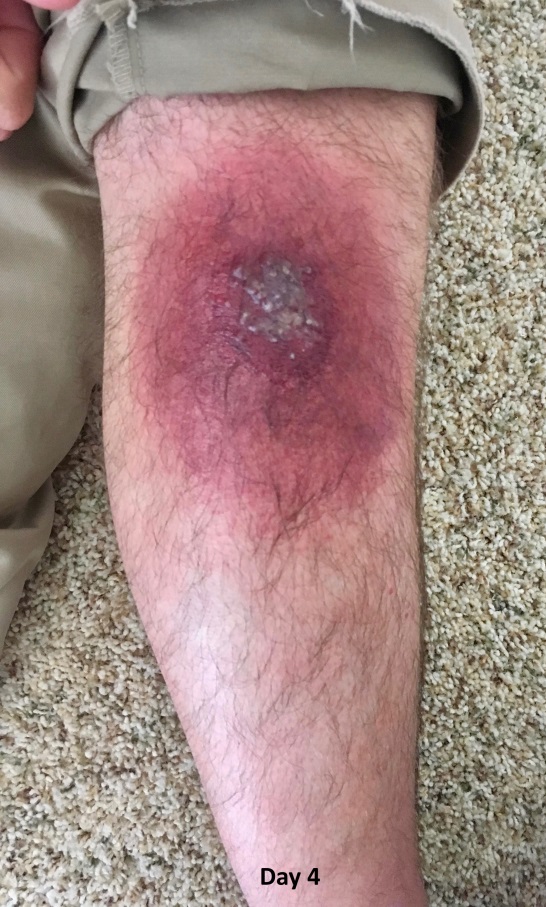 Klííííd, skoro všichni čeští pavouci jsou jedovatí, ale jen někteří dokáží prokousnout lidskou kůži.
U nás: stepník moravský, snovačka moravská, zápřednice jedovatá, vzácně snovačka jedovatá (černá vdova). Kromě černé vdovy jsou to ale vzácní, venkovní, stydliví pavouci. Kousnutí obvykle vyvolá lokální alergickou reakci, která do dvou dnů odezní.
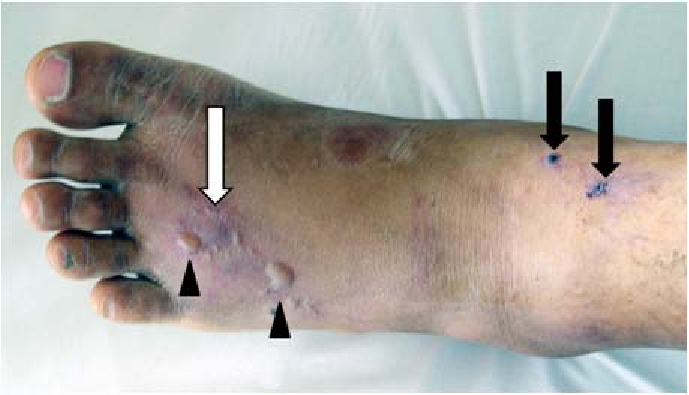 45
Osmotická rezistence
Testování rezistence ery vůči hypotonickému prostředí
specifická metoda užívající se v diferenciální diagnostice hemolytických anémii
Minimální osmotická rezistence (0,4-0,44%)
udává koncentraci hypotonického roztoku NaCl, při které dochází k hemolýze prvních ery – nad sedimentem pozorujeme růžové zakalení, zanikají nejméně odolné ery
Maximální osmotická rezistence (0,3-0,33%)
udává koncentraci hypotonického roztoku NaCl, při které ještě nedochází k úplné hemolýze ery – poslední zkumavka obsahující sedimentované ery, ty nejvíce odolné
Osmotická rezistenční šíře (10-14%) – rozdíl min. a max. osmotické rezistence-
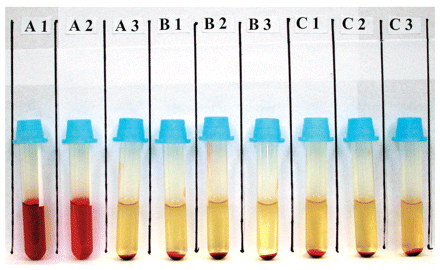 46
Osmotická rezistence - cvičení
gradient roztoku od slabě hypotonického k silně hypotonickému
Každá zkumavka: 10 ml roztok NaCl + 2 kapky krve
Kompletní hemolýza, roztok je průhledný
Sediment posledních přeživších ery
Hemoglobin z prvních hemolyzovaných ery obarvil proužek roztoku
Čirý nažloutlý proužek roztoku
Fyziologický roztok
Neprůhledný sediment erytrocytů
0,63
0,60
0,57
0,54
0,51
0,48
0,45
0,42
0,39
0,36
0,33
0,30
0,9
%NaCl
Minimální osmotická rezistence
Maximální osmotická rezistence
47
Fyziologický ústav, Lékařská fakulta Masarykovy univerzity
Patologické hodnoty osmotické rezistence
Vyšší hodnoty minimální osmotické rezistence 
Vrozené hemolytické anémie
Nižší hodnoty maximální osmotické rezistence
Polycytemia vera
Thalasemia
Srpková anemie
Nedostatek Fe2+
Stav po splenektomii
48
Fyziologický ústav, Lékařská fakulta Masarykovy univerzity
Izotonická hemolýza
v in vitro podmínkách
izotonický roztok glukózy: ery přijímají a metabolizují glc, roztok se stává hypotonický, dochází k osmotické hemolýze
izotonický roztok močoviny: močovina volně prostupuje přes membránu do ery (difuzí po svém koncentračním gradientu) a okolní roztok se stává hypotonický
49
Fyziologický ústav, Lékařská fakulta Masarykovy univerzity